Figure 3. Sensitivity to face-image scrambling along the occipito-temporal cortex. Colors represent the sensitivity of ...
Cereb Cortex, Volume 11, Issue 4, April 2001, Pages 287–297, https://doi.org/10.1093/cercor/11.4.287
The content of this slide may be subject to copyright: please see the slide notes for details.
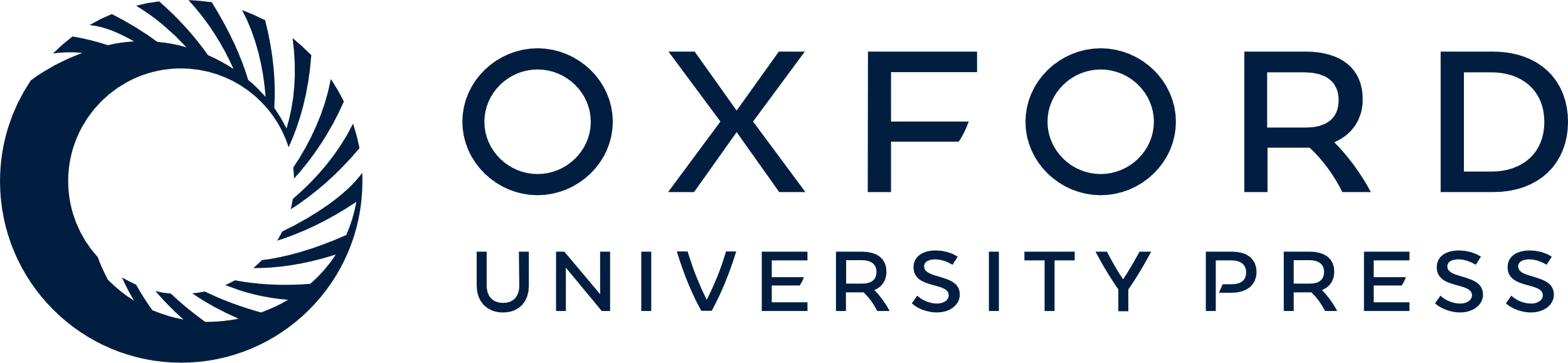 [Speaker Notes: Figure 3. Sensitivity to face-image scrambling along the occipito-temporal cortex. Colors represent the sensitivity of object areas to degree of face scrambling. Maps were acquired based on GLM (general linear model) statistical analyses, with activation to full face shown in green, and activation to faces broken into four blocks in orange. Blue and yellow colors indicate more balanced activation between predictors. The main sulci are labeled as COS (collateral sulcus), STS (superior temporal sulci), ITS (inferior temporal sulcus), OTS (occipito-temporal sulcus). Anterior–posterior direction is denoted by A and P. (a) The functional activation map is superimposed on an inflated brain (showing right hemisphere). (b) The functional activation map is presented on an axial slice. On the right, activation profiles from clusters showing different levels of scrambling. Colored arrows point to specific clusters.


Unless provided in the caption above, the following copyright applies to the content of this slide: © Oxford University Press]